INCOSE Systems Engineering Professional (SEP) Program
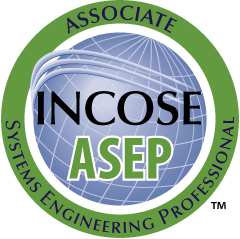 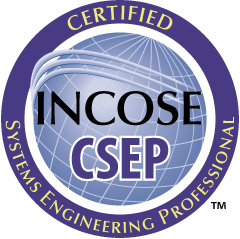 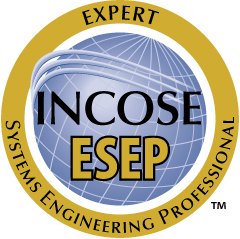 TM The INCOSE SEP Logos are trademarks of INCOSE
© 2006-2016 International Council on Systems Engineering
INCOSE
International Council on Systems Engineering (INCOSE)
Mission
Vision
Not-for-profit membership organization founded to develop and disseminate the interdisciplinary principles and practices that enable the realization of successful systems
Share, promote and advance the best of systems engineering from across the globe for the benefit of humanity and the planet
The world's authority on Systems Engineering
Goals
Provide a focal point for dissemination of systems engineering knowledge.
Promote international collaboration in systems engineering practice, education, and research.
Assure the establishment of competitive, scale-able professional standards in the practice of systems engineering.
Improve the professional status of all persons engaged in the practice of systems engineering.
Encourage governmental and industrial support for research and educational programs that will improve the systems engineering process and its practice
INCOSE Certification
Multi-Level Base Credentials
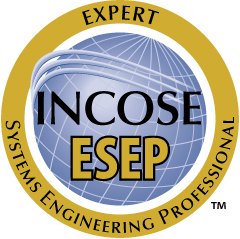 Certification is a formal process whereby a community of knowledgeable, experienced, and skilled representatives of an organization, such as INCOSE, provides confirmation of an individual's competency (demonstrated knowledge, education, and experience) in a specified profession. 
Certification differs from licensing in that licenses are permissions granted by a government entity for a person to practice within its regulatory boundaries. 
Certification also differs from a "certificate" that documents the successful completion of a training or education program.
The credentials cover the breadth of systems engineering at increasing levels of leadership, accomplishments, and experience.
Senior Level
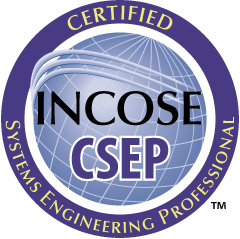 FoundationLevel
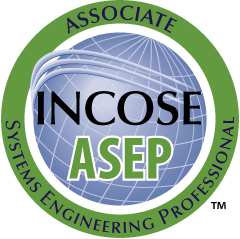 Entry Level
For more information visit:
www.incose.org/educationcareers/certification/
Purpose and Benefits
The INCOSE SEP program has been developed as the highest quality, independent assessment of system engineering professionals benefiting:
Systems engineering community:
Creates the standard to identify and develop systems engineering professionals.
Establishes a formal, recognized body of knowledge for the systems engineering community.
System engineering professionals:
Provides a portable standard of recognition for attainment of knowledge, education, and experience.
Its recertification requirements serve as a mechanism for continued professional development.
Organizations/institutions:
A universal, industry-approved measure of a professional’s knowledge –achieved through the independent evaluation of relevant tasks, projects, and programs.
Why Certification is Important
Counts
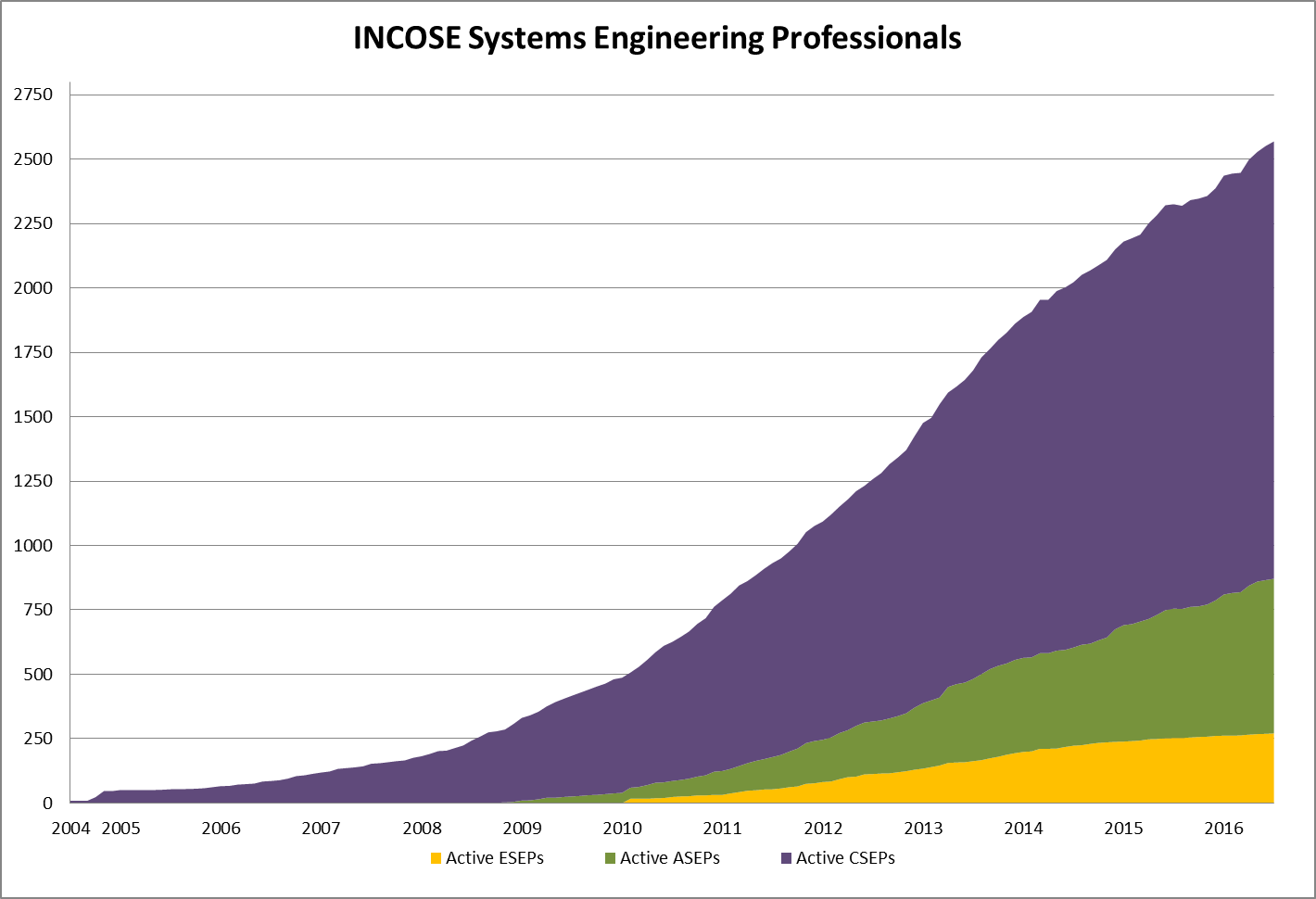 As of 31 July 2016:

2569 Total SEPs
1698 CSEPs
  600 ASEPs
  271 ESEPs
INCOSE’s certification program continues to grow due to the increasing recognition of its value to professionals, to organizations/ institutions, and to the overall systems engineering community.
2387
2180
1887
1476
1093
788
481
331
INCOSE Certification Requirements
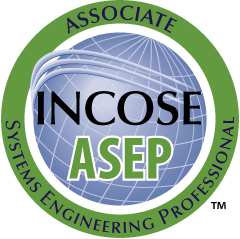 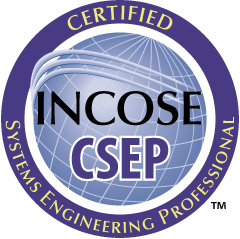 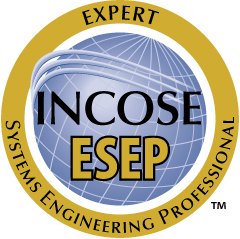 SE Experience Areas (1/2)
SE Experience Areas (2/2)
Certification Process
Pick the level that is right for you.
Apply
Maintain certification
Renew certification
ASEP
CSEP
ESEP
Extension
Application Form
Reference Forms
Fee
Education
Experience
Exam/Interview
Maintain individual, senior, or student INCOSE membership*
Earn Professional Development Units
Renewal Form
PDU log
Fee
5 yr cycle for ASEP
3 yr cycle for CSEP
Not required for ESEP
*CSEPs maintain membership if applied in 2016 or later. Note that CAB limited access accounts do not qualify as membership.
Certification Costs
*INCOSE membership is required for all applicants starting in 2016. Membership is not required for renewal for CSEPs who paid their application fee before 1 January 2016.
Exam
CSEP/ASEP Exam Basis
INCOSE SE Handbook 4th Edition July 2015
Free download available to INCOSE members
Exam is
2 hours in length
120 questions
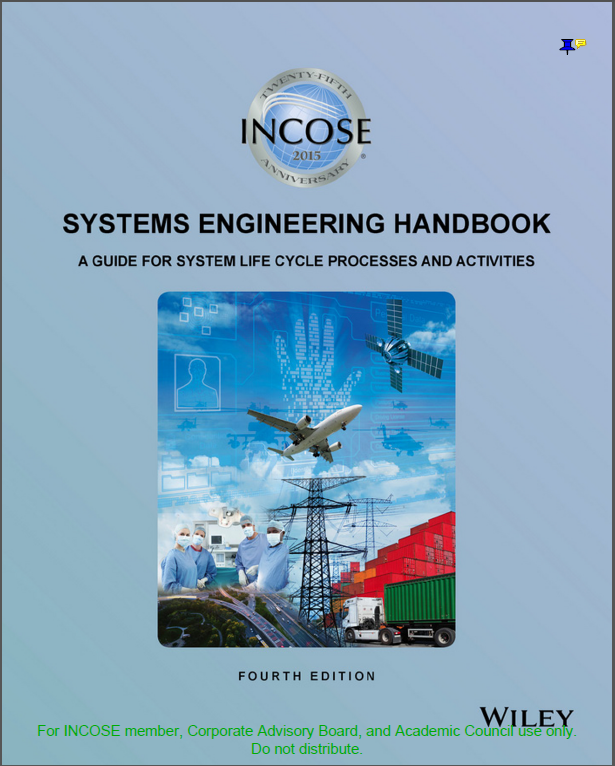 Exam Structure
100 scored items
20 additional unscored items
120 minutes (1 minute per question)
Pass/Fail
Multiple versions of the exam exist
Not all candidates will take the same version
Company Support
Contact your CAB representative for more info
IBM: Barclay Brown
L3: Keith Robinett
Lockheed Martin: Mike Yokell
No Magic Inc: Saulius Pavalkis
Raytheon: Kent Varnum
University of Texas at Dallas: Stephen Yurkovich
Ways to earn PDUs
Ways to earn PDUs
Preparation Resources
The INCOSE Training Working Group and the INCOSE Hampton Roads Area Chapter recorded free training webinars
INCOSE members and employees of INCOSE CAB organizations can access via INCOSE Connect https://connect.incose.org/Library/Tutorials/training/SitePages/Home.aspx, 
scroll to SE Handbook V4.0 Tutorial, click on Tutorial ID: 01_October 2015, the Tutorial Session you want, and download the files  
Tutorial consists of weekly 90-minute sessions
Shared documents include tutorial slides, questions, and audio and video recordings for downloading and using at your convenience
Most slides contain speaker notes
INCOSE Copyright Notice
Copyright © 2006-2016 by INCOSE, subject to the following restrictions: 
Author Use.  Authors have full rights to use their contributions in a totally unfettered way.  Abstraction is permitted with credit to the source. 
INCOSE Use.  Permission to reproduce and use this document or parts thereof by members of INCOSE and to prepare derivative works from this document for INCOSE use is granted, with attribution to INCOSE and the original author(s) where practical, provided this copyright notice is included with all reproductions and derivative works.
External Use.  This document may be shared or distributed to non-INCOSE third parties. Requests for permission to reproduce this document in whole are granted, provided it is not altered in any way.  Requests for permission to prepare derivative works of this document for external and/or commercial use will be denied unless covered by other formal agreements with INCOSE.  Copying, scanning, retyping, or any other form of reproduction of the content of whole pages or source documents is prohibited except as approved by the INCOSE Central Office, 7670 Opportunity Rd #220, San Diego, CA 92111.
Electronic Version Use.  Any electronic version of this document is to be used for personal use only and is not to be placed on a non-INCOSE sponsored server for general use.  Any additional use of these materials must have written approval from INCOSE Central.
Permissions.  INCOSE has granted permission to member companies of the INCOSE Corporate Advisory Board to post and use this document internally, subject to the external use restriction.
Technical Data.  This data was prepared by INCOSE for information only.  It has been released by INCOSE as Technical Data.  It is subject to change without notice and may not be referred to as an INCOSE Technical Product.  
This briefing was created from information from various INCOSE sources as indicated in the Notes section of this slide. Send comments to certification@incose.org.
[Speaker Notes: This presentation was extracted and updated from:
The INCOSE Certification web site: http://www.incose.org/educationcareers/certification/
Certification Status Report, INCOSE IW & IS, Certification Program Manager, January/February & June/July 2006, 2007, 2008, 2009, 2010, 2011
Associate Systems Engineering Professional (ASEP) Certification: A Credential Tailored for Students and Junior Engineers, Steven Walter, CSEP & David Walden, CSEP 2010 Annual ASEE Conference & Exposition in Louisville, KY , June 2010
Leveraging Certification: Individually and for Your Organization, David Walden, CSEP, INCOSE North Star Chapter Presentation, January 2010
Certification of Systems Engineers, INCOSE-TD-2006-001-01, John Clark, CSEP and Karl Geist, CSEP, August 2007
INCOSE Certification of Systems Engineers, Certification Program Briefing for Chapters, CB0104, Karl C. Geist, CSEP, 9 Nov 2005 and CB0607, Karl C. Geist, CSEP, 6 Jun 2007
INCOSE Certification of Systems Engineers Program, Program Status Report, John Muehlbauer, CSEP, January 2007
New Member Introduction & Orientation, INCOSE IS 2006, Bruce Shelton, CSEP, 10 July 2006
Presentation to INCOSE IW06, Kenneth J. Kepchar, CSEP, 28 Jan 2006]